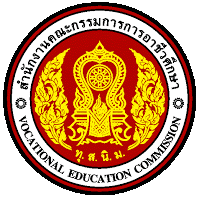 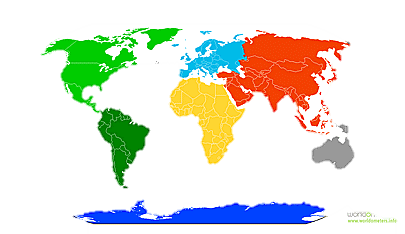 วิชา ภาษาอังกฤษในชีวิตจริง 2
รหัส 2000-1202 
นางสาวนภาพร  เหล่าพินิตระดับ ประกาศนียบัตรวิชาชีพ (ปวช.)วิทยาลัยอาชีวศึกษาสุรินทร์
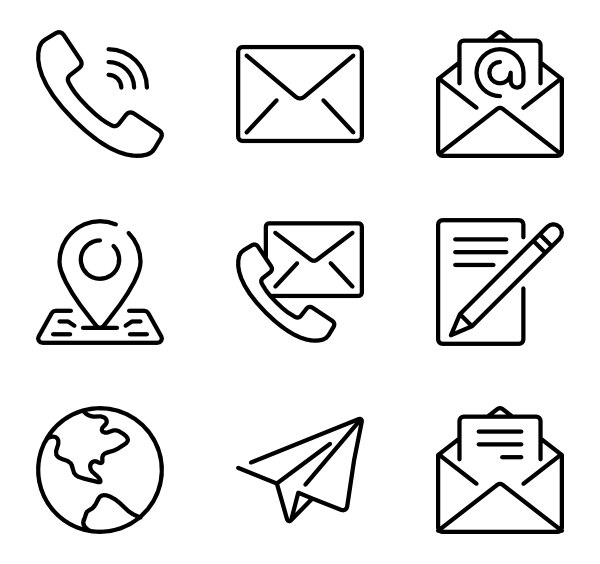 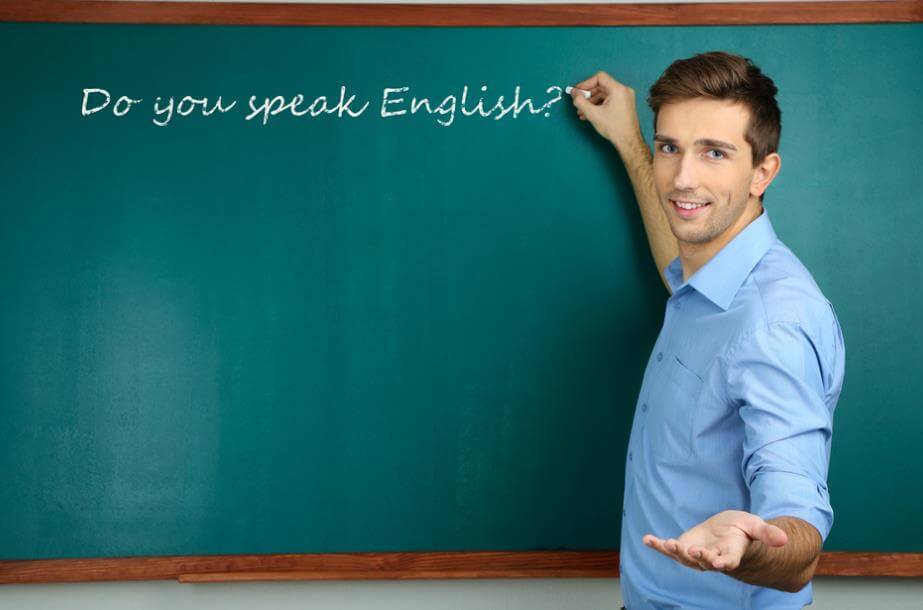 เข้าสู่บทเรียน
รายวิชาภาษาอังกฤษในชีวิตจริง 2รหัส 2000-1202
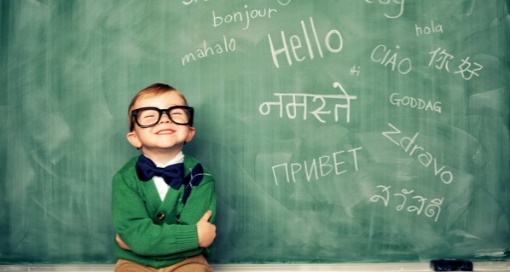 จุดประสงค์รายวิชา
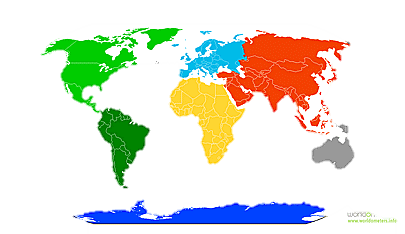 สมรรถนะรายวิชา
เข้าสู่บทเรียน
คําอธิบายรายวิชา
กลับหน้าแรก
วิชาภาษาอังกฤษในชีวิตจริง 2  รหัสวิชา 2000-1202
จัดทำโดย  นางนภาพร  เหล่าพินิต                วิทยาลัยอาชีวศึกษาสุรินทร์
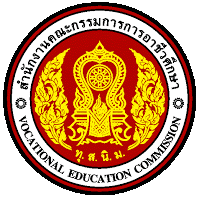 จุดประสงค์รายวิชา
รายวิชาภาษาอังกฤษในชีวิตจริง 2
รหัสวิชา 2000-1202 
หลักสูตรประกาศนียบัตรวิชาชีพ (ปวช.) พุทธศักราช  2556สำนักงานคณะกรรมการการอาชีวศึกษา
จุดประสงค์รายวิชา เพื่อให้
     1. สามารถใช้ภาษาอังกฤษฟัง ดูพูด อ่านและเขียน ตามสถานการณ์ต่าง ๆ ในชีวิตประจําวัน
     2. มีความรู้ความเข้าใจในวัฒนธรรมของเจ้าของภาษาและใช้ภาษาตามมารยาทสังคม
     3. ตระหนักและเห็นประโยชน์ของการใช้ภาษาอังกฤษในชีวิตประจําวัน และการศึกษาต่อ
กลับหน้าหลัก
วิชาภาษาอังกฤษในชีวิตจริง 2  รหัสวิชา 2000-1202
จัดทำโดย  นางนภาพร  เหล่าพินิต                วิทยาลัยอาชีวศึกษาสุรินทร์
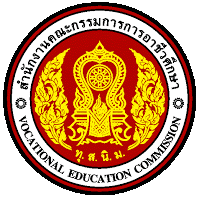 สมรรถนะรายวิชา
รายวิชาภาษาอังกฤษในชีวิตจริง 2
รหัสวิชา 2000-1202 
หลักสูตรประกาศนียบัตรวิชาชีพ (ปวช.) พุทธศักราช  2556สำนักงานคณะกรรมการการอาชีวศึกษา
สมรรถนะรายวิชา
     1. ฟง – ดู เรื่องราว บันเทิงคดีขาวสั้น ๆ ในชีวิตประจําวันจากสื่อโสตทัศน
     2. สนทนาโตตอบสถานการณตางๆในชีวิตประจําวันและสถานประกอบการ
     3. อานเรื่องทั่วไป กําหนดการ ปายตาง ๆ ในชีวิตประจําวันจากสื่อสิ่งพิมพและสื่ออิเล็กทรอนิกส์
     4. เขียนใหขอมูล กรอกแบบฟอรมต าง ๆ ในชีวิตประจําวัน
     5. ใชภาษาตามมารยาทสังคมและวัฒนธรรมของเจาของภาษาในสถานการณตาง ๆ
     6. ใชเทคโนโลยีสารสนเทศสืบคนและฝกฝนการฟง พูด อานและเขียน พรอมแสดงหลักฐานการเรียนรูดวยตนเอง
กลับหน้าหลัก
วิชาภาษาอังกฤษในชีวิตจริง 2  รหัสวิชา 2000-1202
จัดทำโดย  นางนภาพร  เหล่าพินิต                วิทยาลัยอาชีวศึกษาสุรินทร์
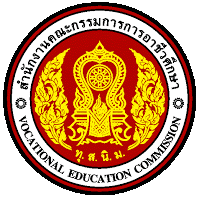 คําอธิบายรายวิชา
รายวิชาภาษาอังกฤษในชีวิตจริง 2
รหัสวิชา 2000-1202 
หลักสูตรประกาศนียบัตรวิชาชีพ (ปวช.) พุทธศักราช  2556สำนักงานคณะกรรมการการอาชีวศึกษา
คําอธิบายรายวิชา
     ศึกษาเกี่ยวกับ การฟง-ดู พูด อาน เขียน การฟง-ดูเรื่องราวตาง ๆ บันเทิงคดีจากสื่อโสตทัศน การสนทนาโตตอบในสถานการณตาง ๆ ที่กําหนดเกี่ยวกับการเดินทาง ทองเที่ยว การบอกทิศทาง การบอกตําแหนงที่ตั้ง สิ่งบันเทิง การซื้อขาย การตอนรับ การสนทนาทางโทรศัพท การปฏิบัติตามคําสั่งขั้นตอนการปฏิบัติการอานเรื่องทั่วไป ขอความ กําหนดการ ปายประกาศตาง ๆ ที่พบในชีวิตประจําวันจากสื่อสิ่งพิมพ และสื่ออิเล็กทรอนิกส จดหมายอิเล็กทรอนิกสการกรอกแบบฟอรม์ตาง ๆ การใชภาษาตามมารยาทสังคม และวัฒนธรรมของเจาของภาษา การใชเทคโนโลยีสารสนเทศเปนแหลงเรียนรูหรือฝกฝนกับเพื่อนเพื่อพัฒนาทักษะทางภาษาดวยตนเอง การสืบคนขอมูลจากแหลงการเรียนรูที่หลากหลาย
กลับหน้าหลัก
วิชาภาษาอังกฤษในชีวิตจริง 2  รหัสวิชา 2000-1202
จัดทำโดย  นางนภาพร  เหล่าพินิต                วิทยาลัยอาชีวศึกษาสุรินทร์
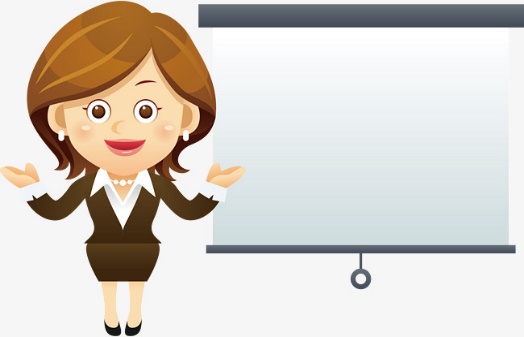 Unit 8
Unit 3
Unit 6
Unit 1
Unit 4
Unit 7
Unit 2
Unit 5
เลือกหน่วยการเรียนรู้
กลับหน้าหลัก
Going Abroad
Shopping
ออกจากบทเรียน
Instructions
Hotel and accommodation
Signs and Notices
Email and Filling the form
Directions and Location
Telephone Calls
วิชาภาษาอังกฤษในชีวิตจริง 2  รหัสวิชา 2000-1202
จัดทำโดย  นางนภาพร  เหล่าพินิต                วิทยาลัยอาชีวศึกษาสุรินทร์
Thank You.
วิชาภาษาอังกฤษในชีวิตจริง 2  รหัสวิชา 2000-1202
จัดทำโดย  นางนภาพร  เหล่าพินิต                วิทยาลัยอาชีวศึกษาสุรินทร์